Long and Short e
bread

This has the long e sound
This has the short e sound.
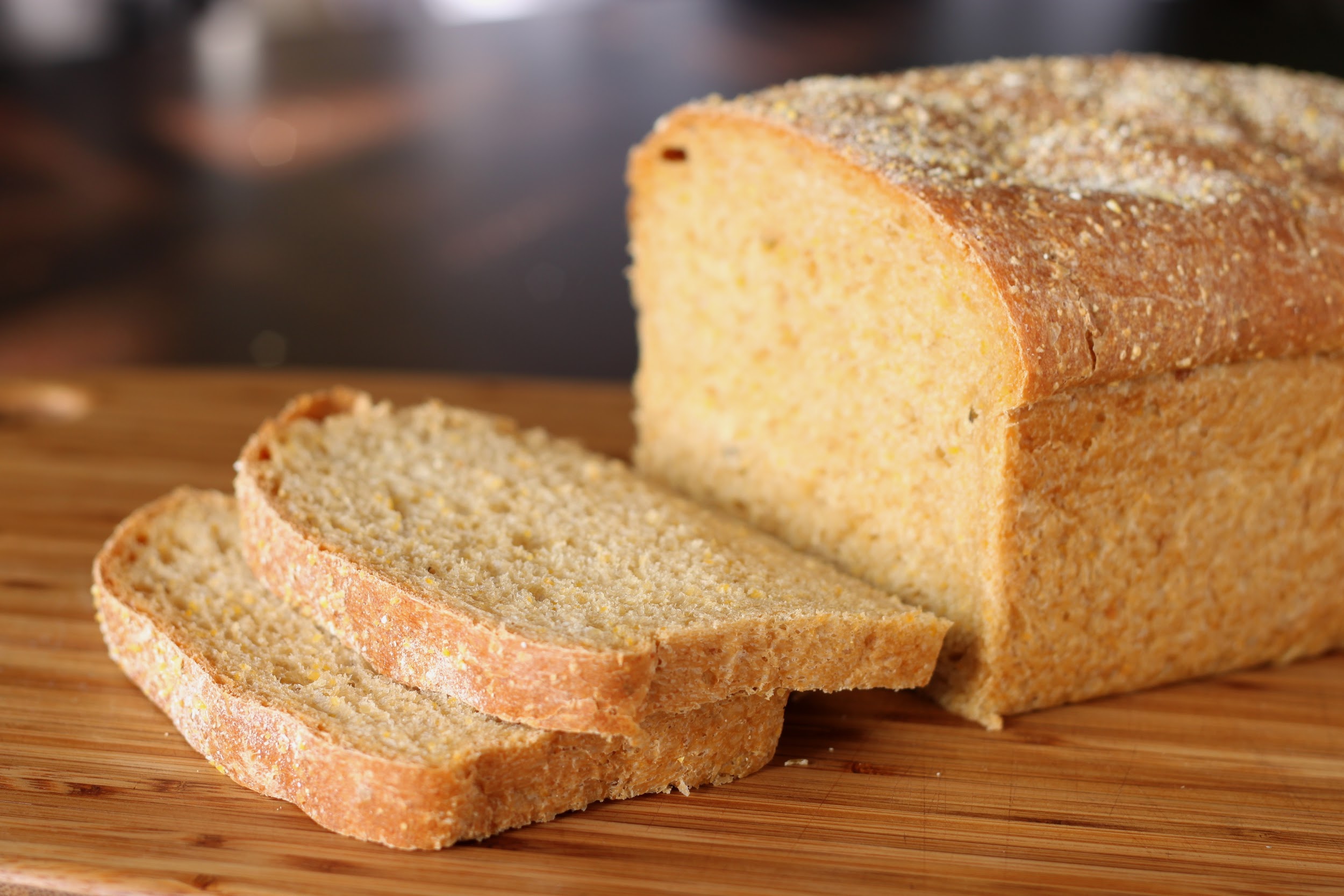 eggs
This has the long e sound
This has the short e sound.
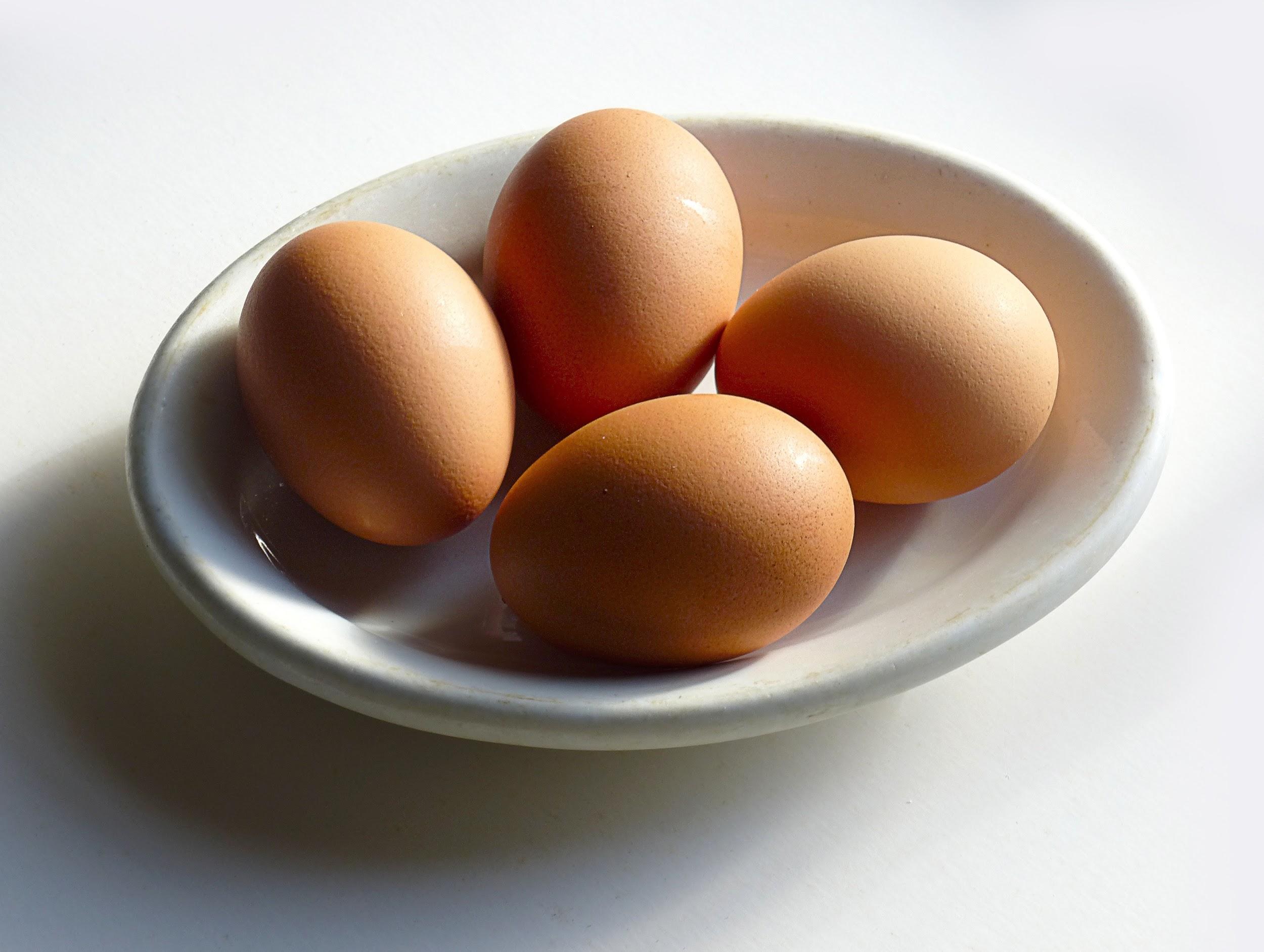 feet

This has the long e sound
This has the short e sound.
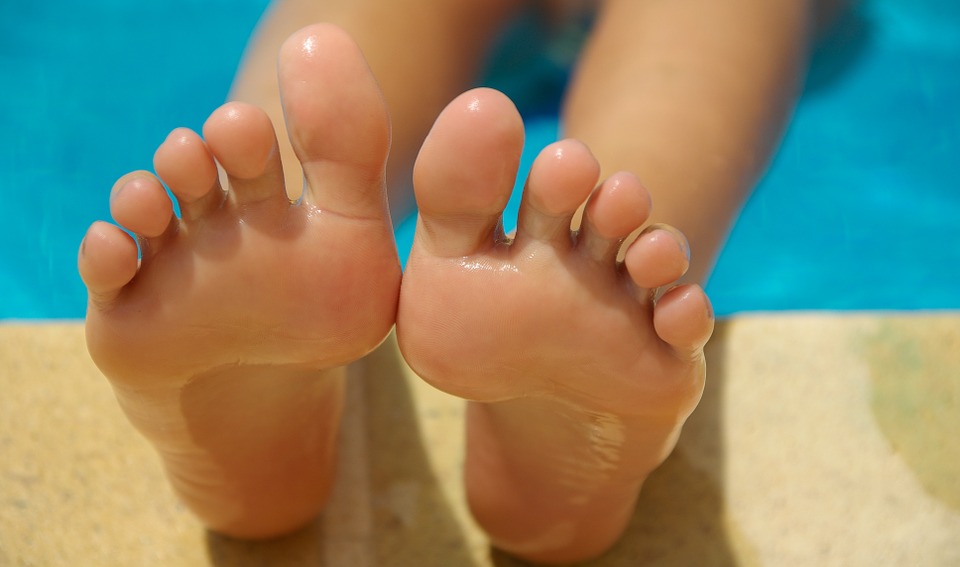 Ear

This has the long e sound
This has the short e sound.
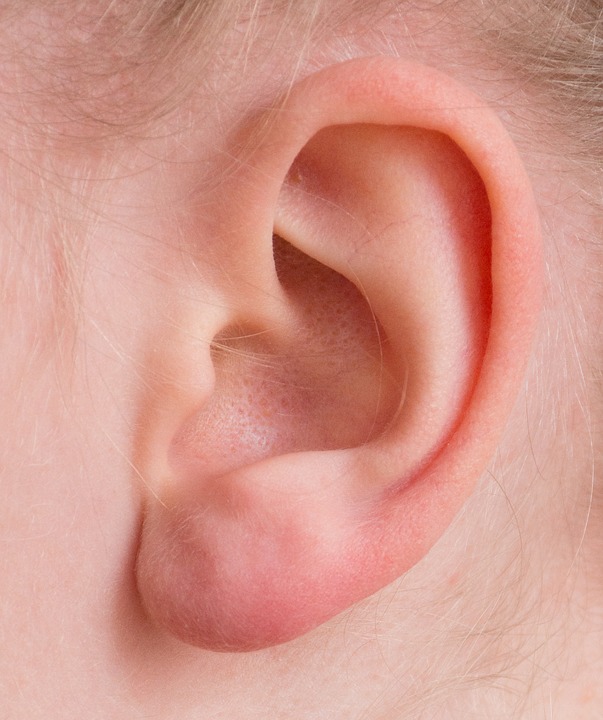 red

This has the long e sound
This has the short e sound.
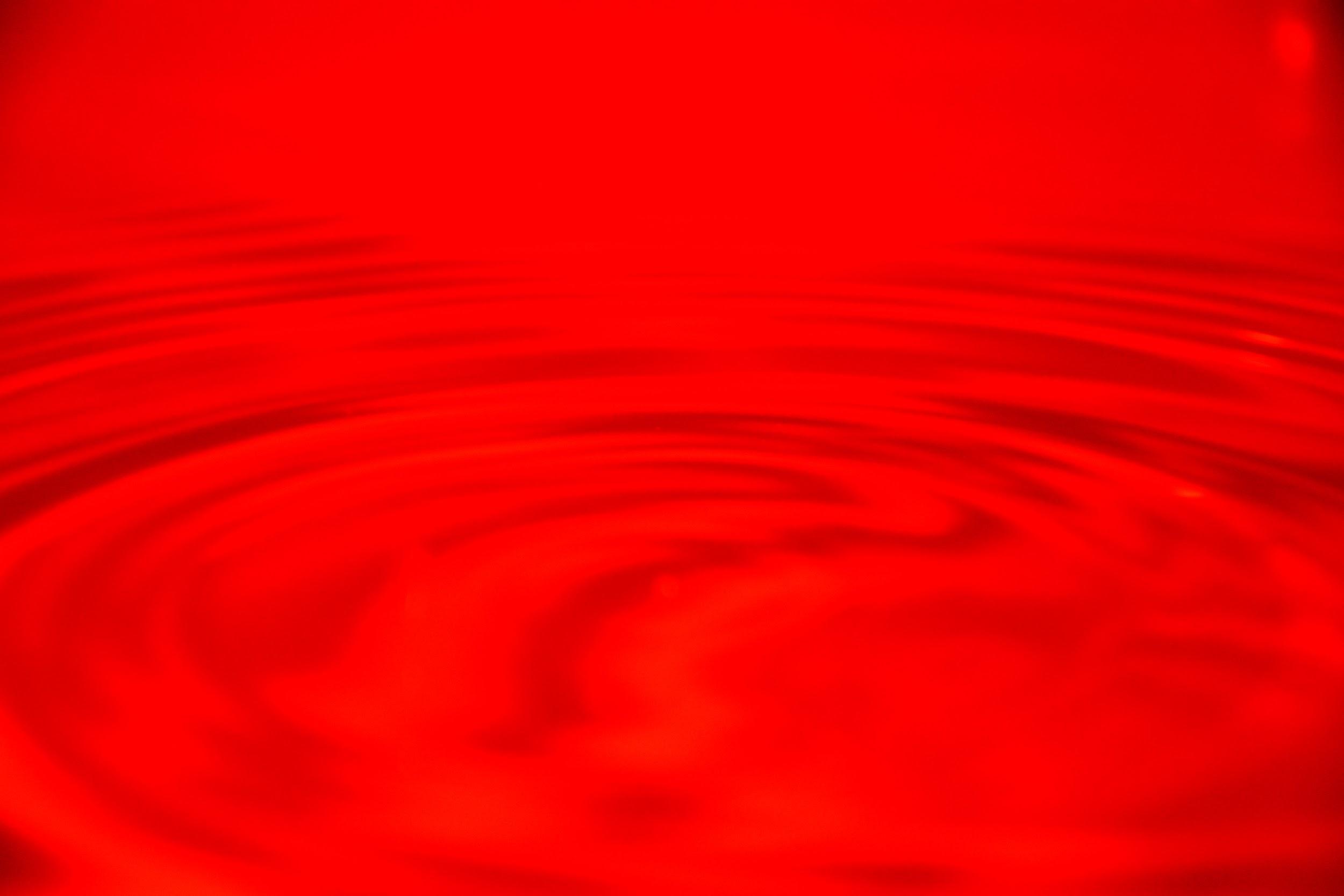 team

This has the long e sound
This has the short e sound.
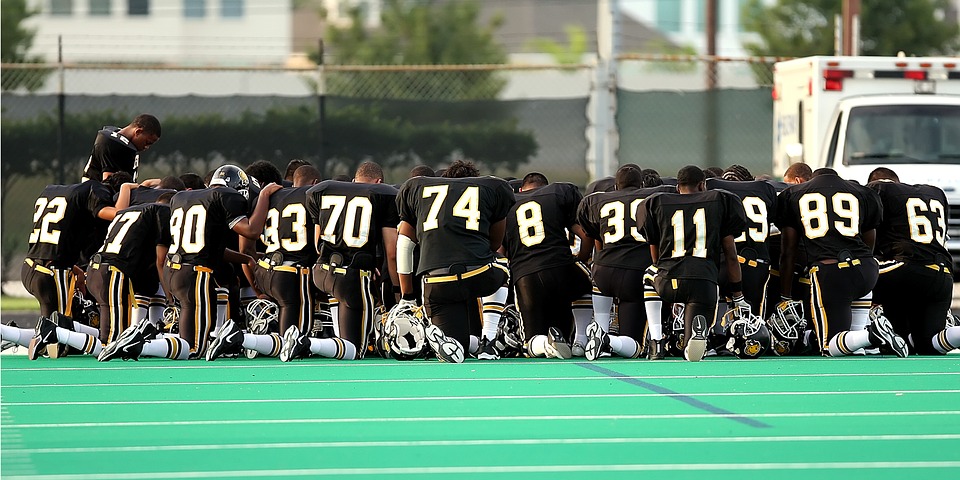 lemon

This has the long e sound
This has the short e sound.
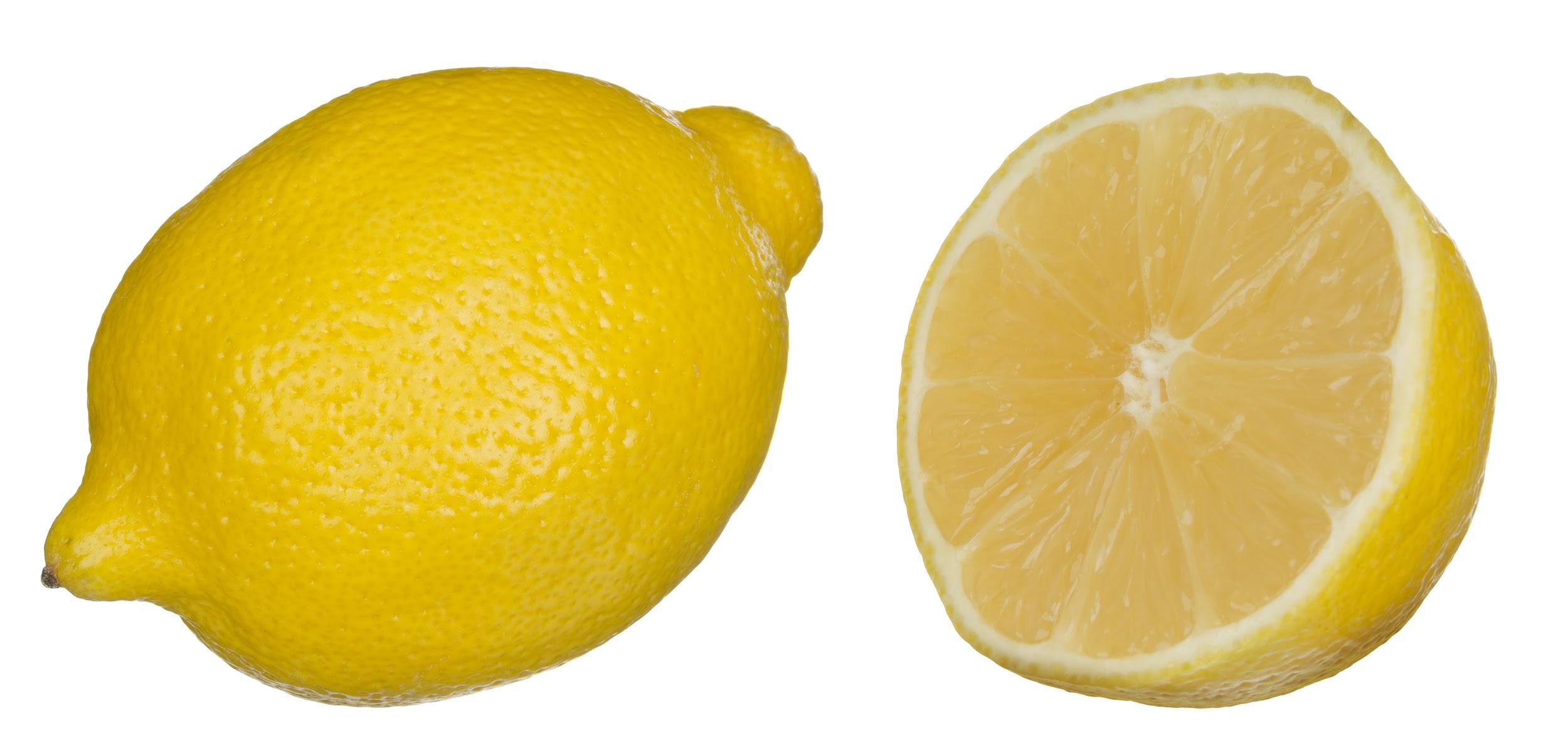 pen
This has the long e sound
This has the short e sound.
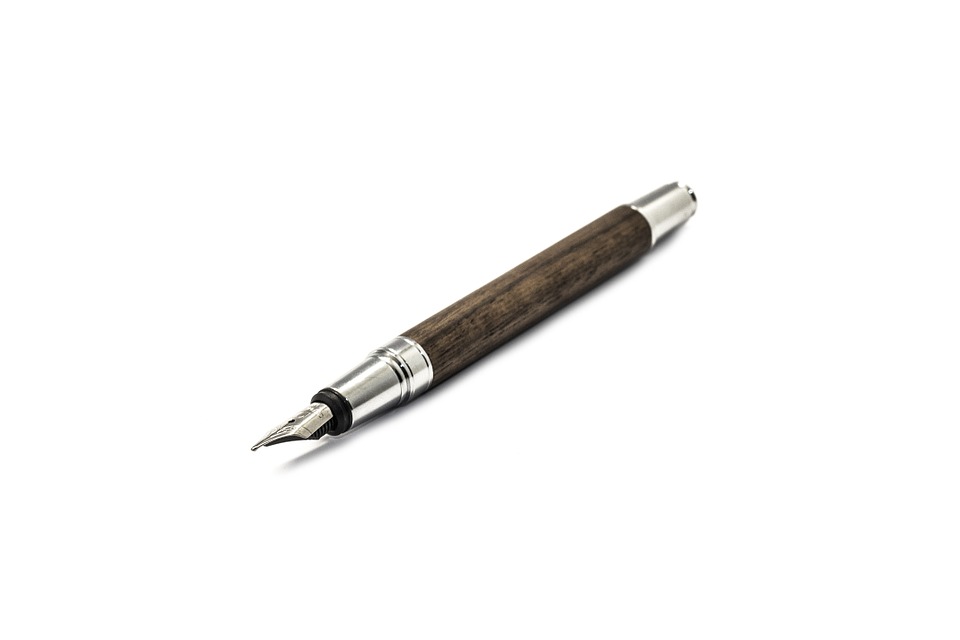 leaf

This has the long e sound
This has the short e sound.
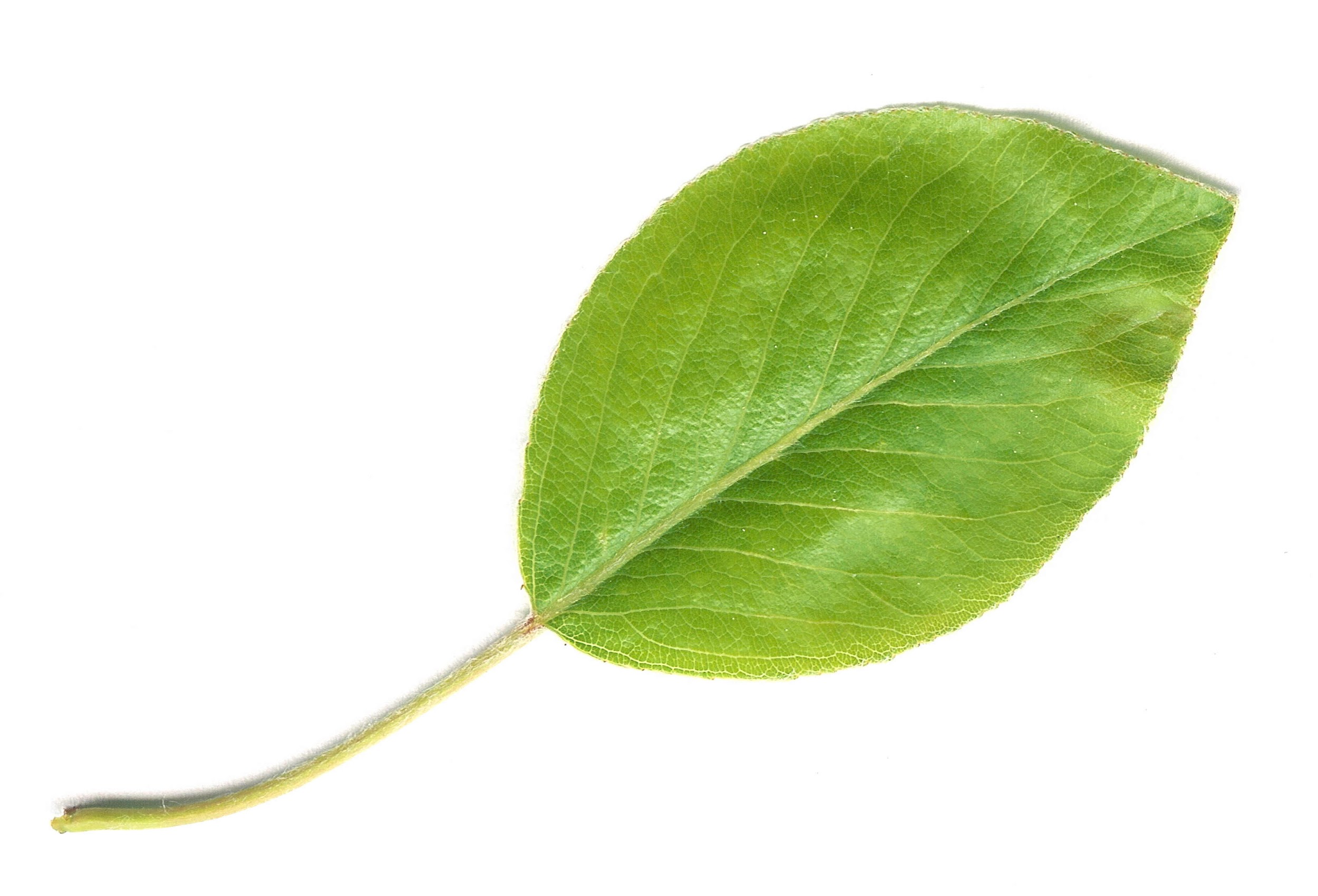